Open Science CoPER n.22https://agenda.infn.it/e/coper.openscience/22https://home.infn.it/conper/openscience.html
Stefano, Anna Grazia, Mario
20240404
https://blue.meet.garr.it/b/ire-pvz-eiz-ndq
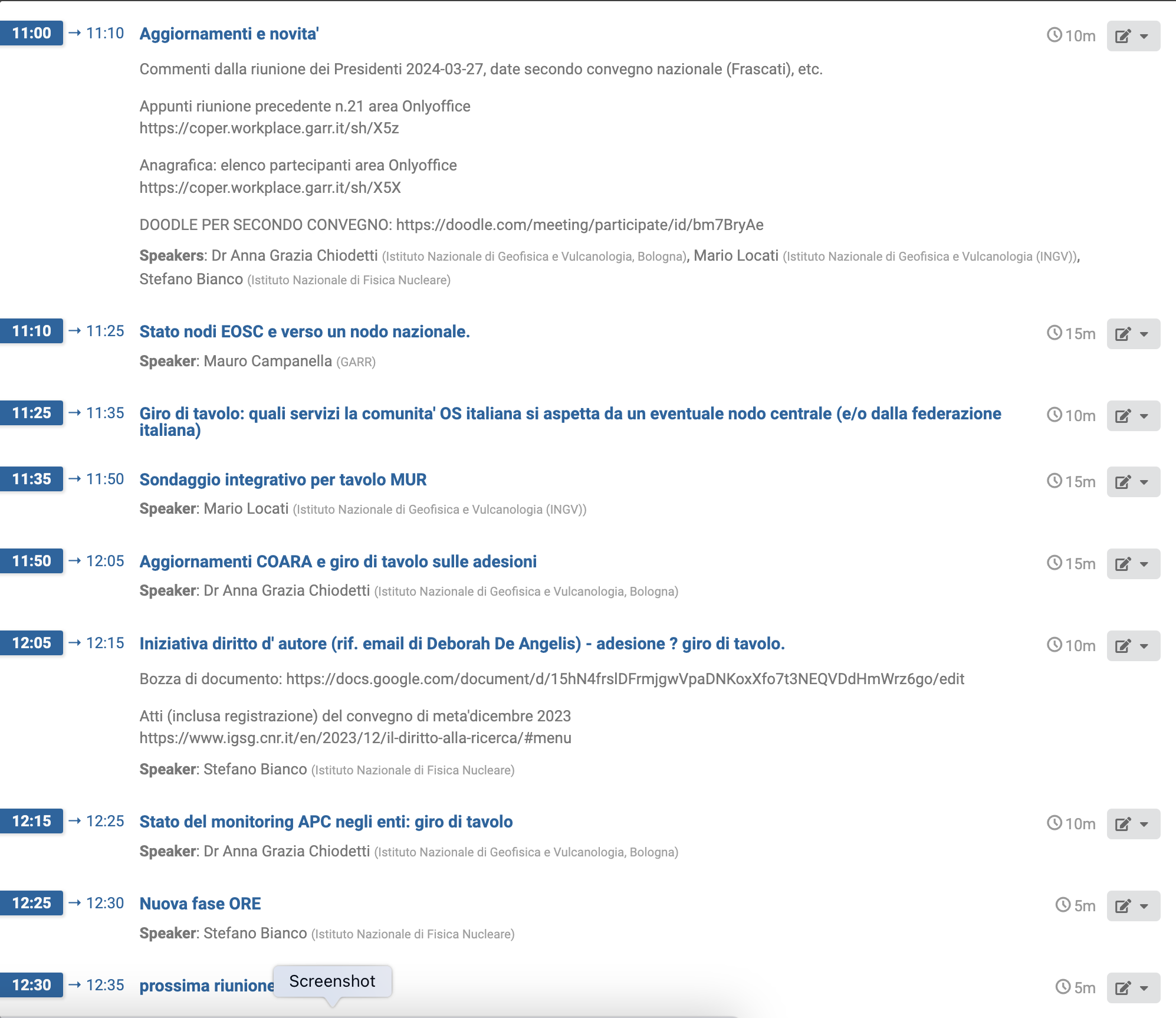 appunti simultanei editabili su area Onlyoffice GARR
https://coper.workplace.garr.it/sh/X5p
2
stefano, anna grazia, mario, Intro GL Openscience di CoPER, 20240404